Ritteknik
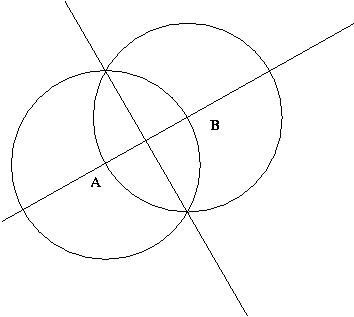 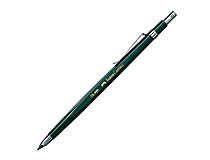 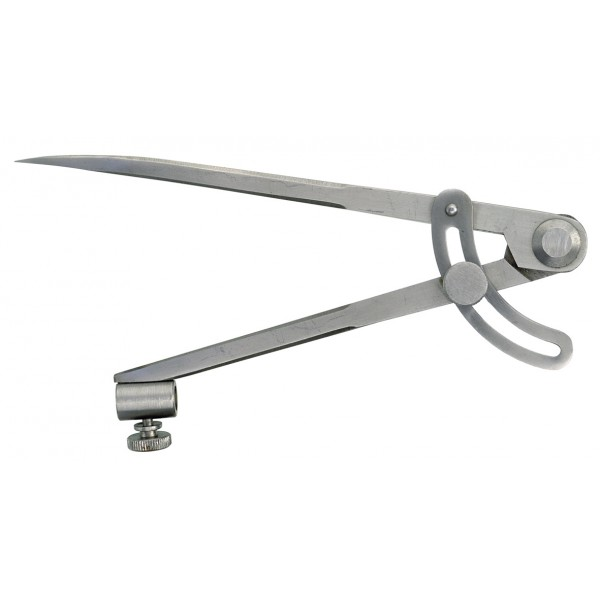 Vad är skillnaden mellan en skiss och en ritning?
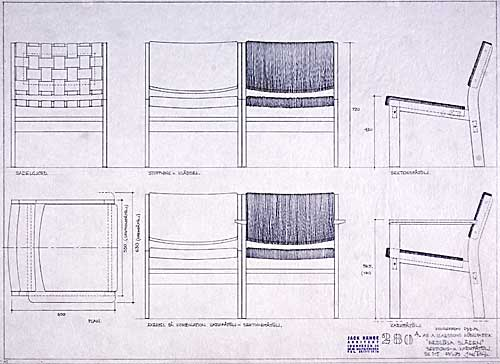 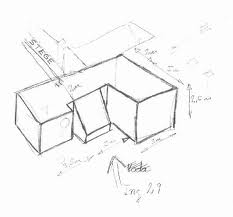 Skiss
Ritning
Skiss
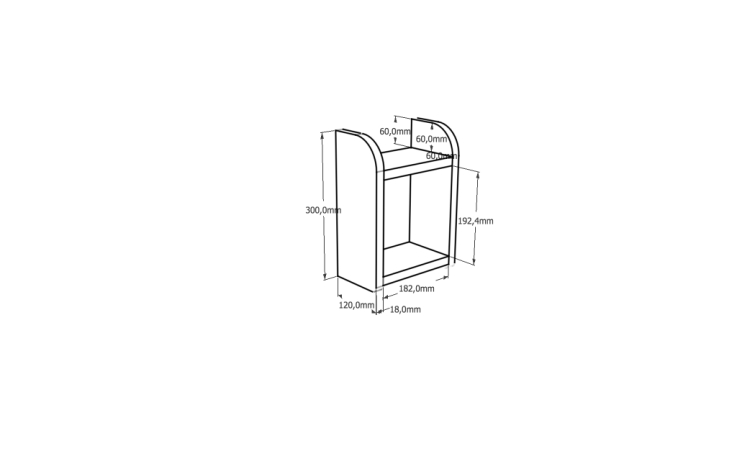 Ritad i perspektiv
Ritning
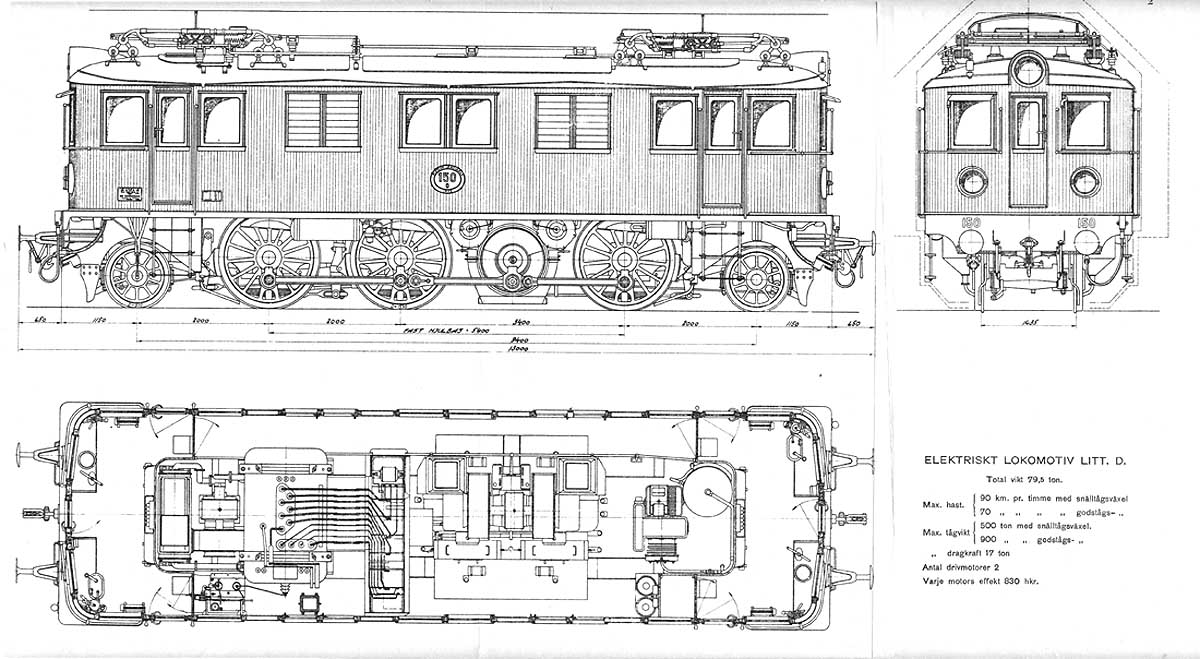 Vyplacering
Upplägg i en ritning
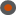 C
A
500
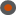 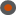 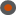 700
300
B
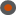 Vy A, Framifrån
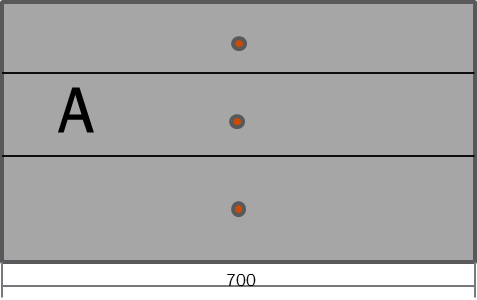 Vy B, ovansidan
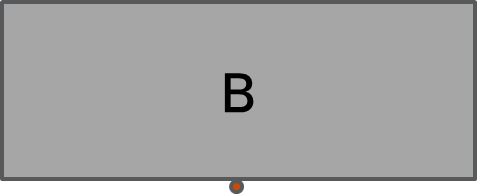 Vy c, sidan
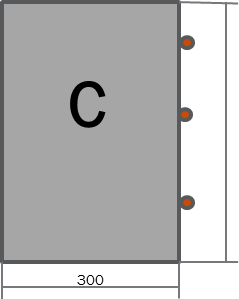 Förhållandet mellan vyerna
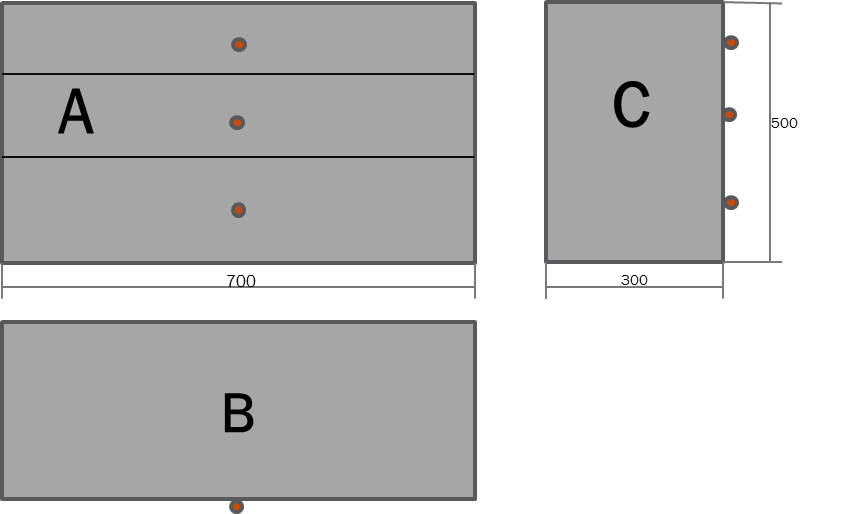